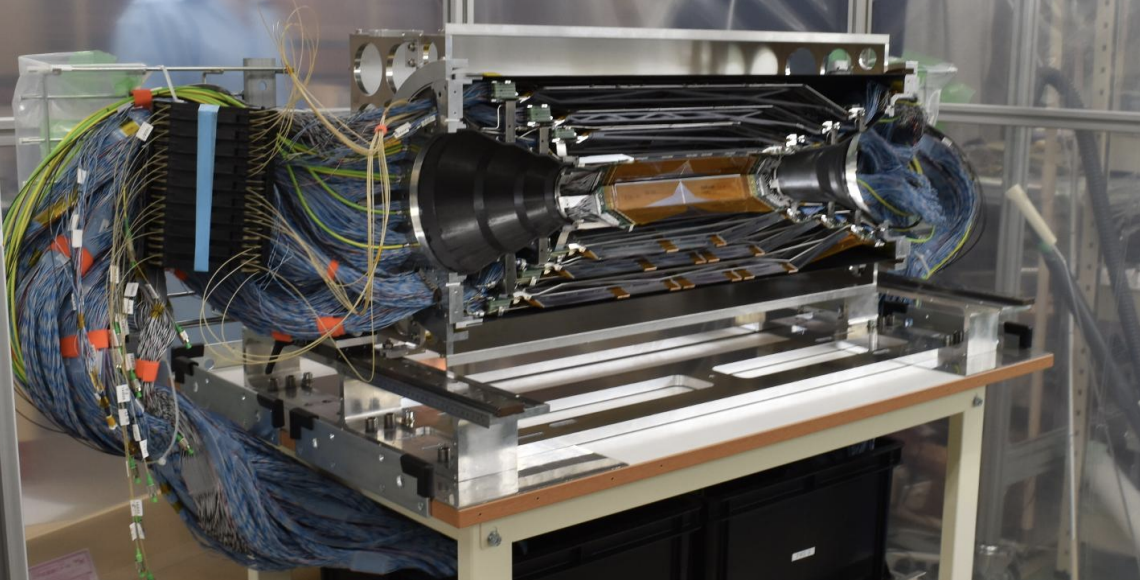 The SVD +X half in its temporal storage tent in B1
SVD activities:
Phase3
Phase2
SVD Introduction:
S. Bettarini

Belle2 Italia – 23-24 Maggio - Torino
1
SVD Phase 3 Activities
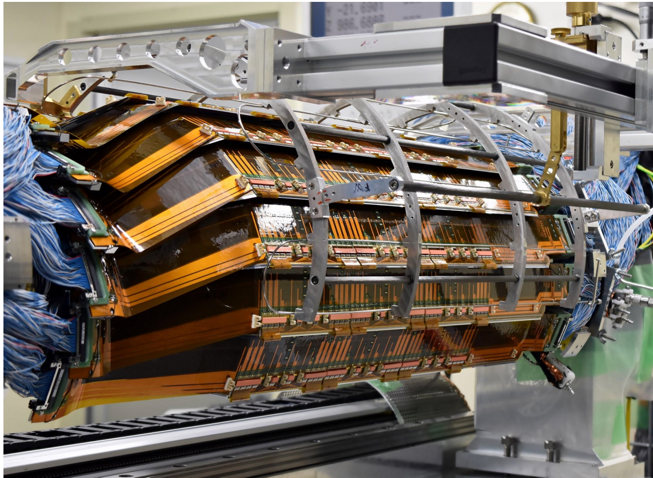 Ladder Assembly: 
completed all the L6 ladders: 8 + 1 spare (more 2-) to be installed
Ladder Mount (INFN milestone 30/6):
completed the first +X half (Sept.Jan.)
completed up to the L5*  (to be completed by beg. July)
Next SVD step: July
   full SVD only commissioning

The schedule of the SVD/PXD 
   integration is driven by PXD:
PXD-L1@KEK beg. July 
PXD+SVD coupling by end August. 
VXD (= PXD+SVD) commissioning: Sept.Oct.
VXD installation in Belle2 in two steps:
Cables: mid. Sept.end Oct.
VXD insertion: Nov.mid Dec.
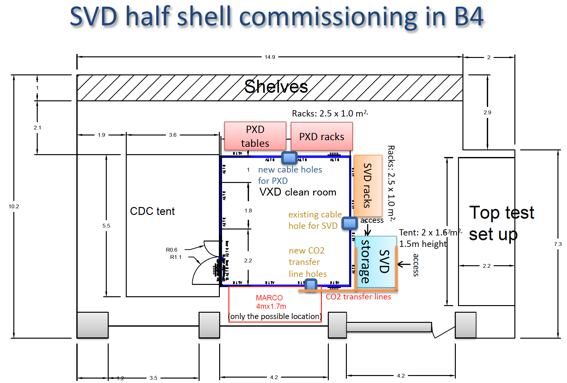 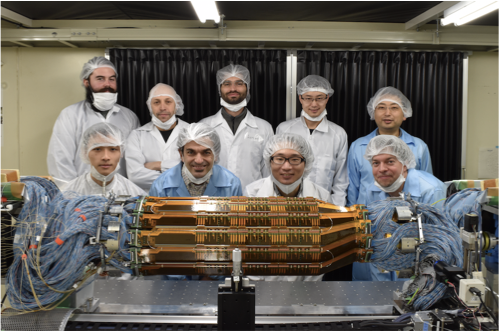 WE GOT AN EXTRA SET OF CABLES
2
… latest issues during ladder mount
Not optimal cooling efficiency on a chip of a L5 ladder  +11 oC wrt normal





Visual inspection spotted and improper gluing of the clamp on the L6 Cooling pipe(S)
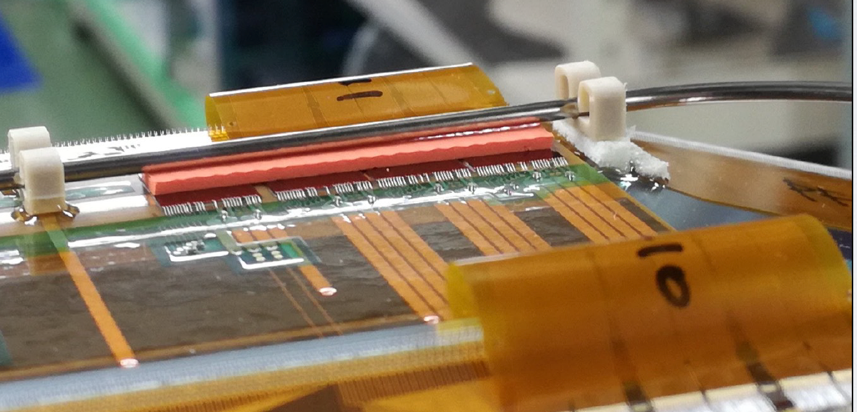 A local intervention is needed to place an additiponal keratherm layer under the pipe:
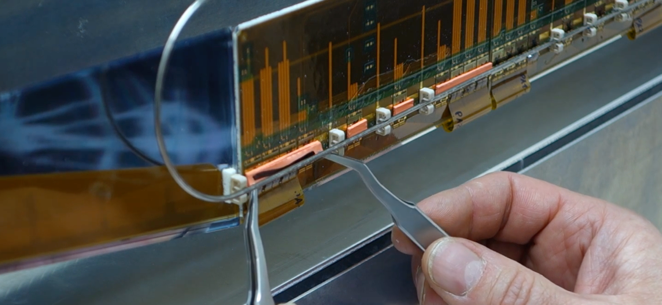 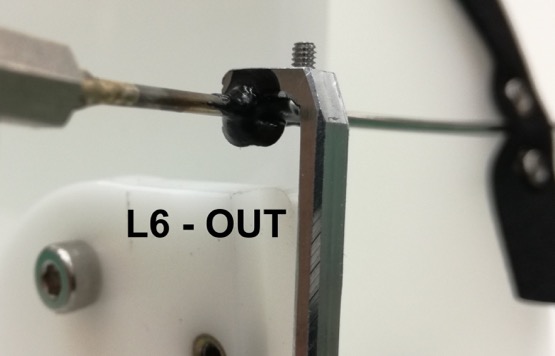 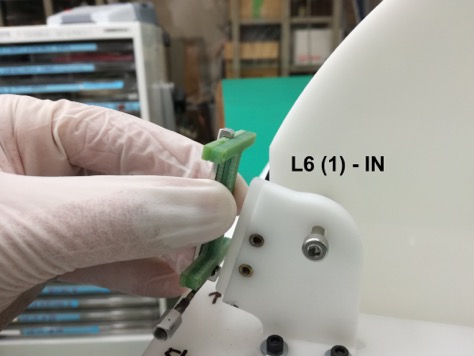 causing mechanical interference during 
the mounting with the H-shape 

Needed intervention 
(scheduled after June 11°)
3
Advanced preparation for SVD commissioning in B4 (internal  Review on 1/6)
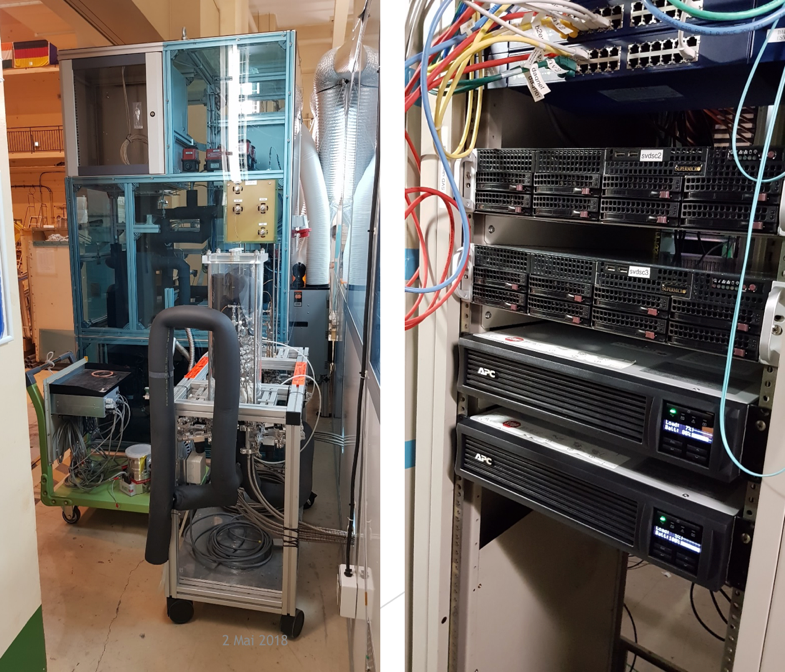 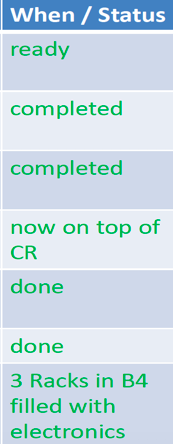 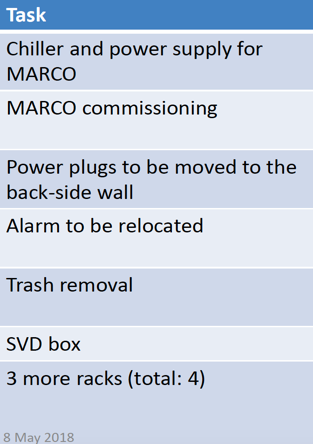 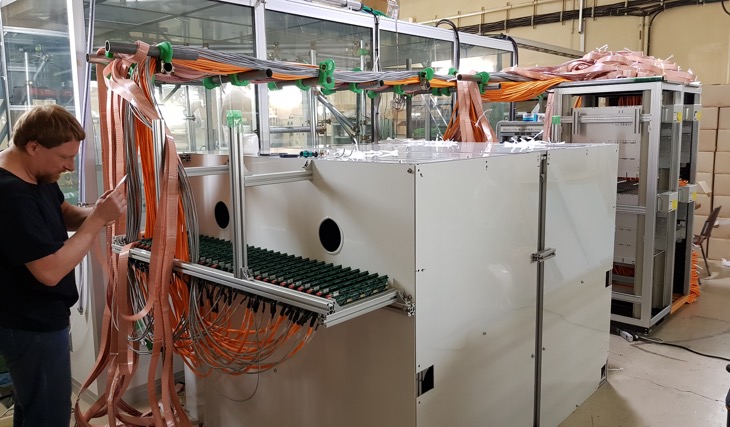 The SVD box
MARCO 
commissioned
SVD
Servers
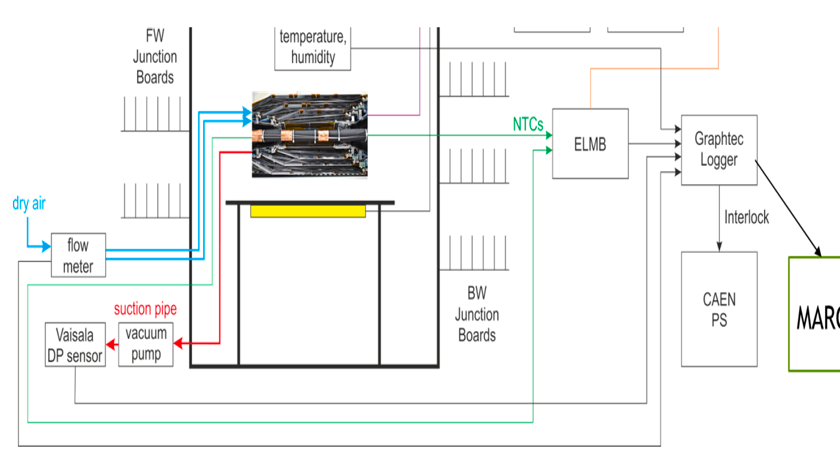 ILK MARCO & Power Supply + data loggers
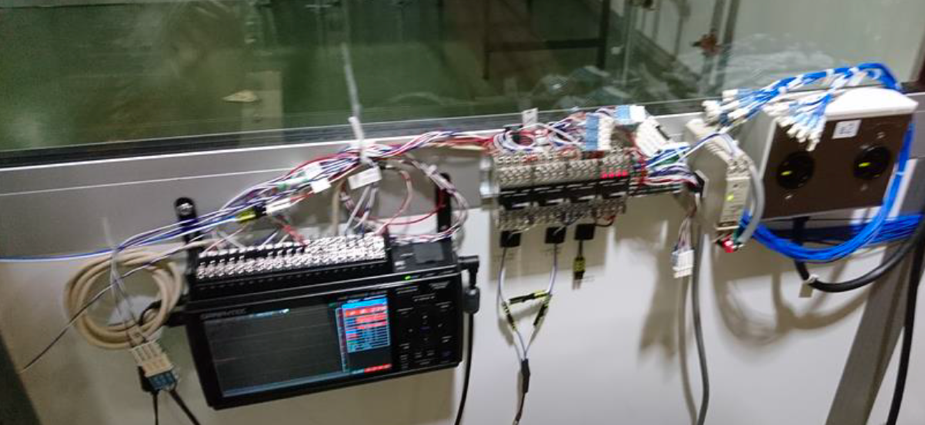 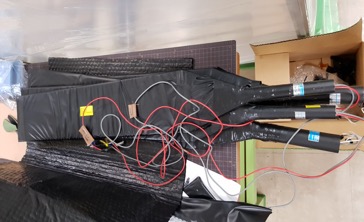 NIM crate
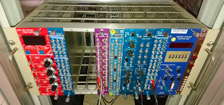 4
Interlock Set-up
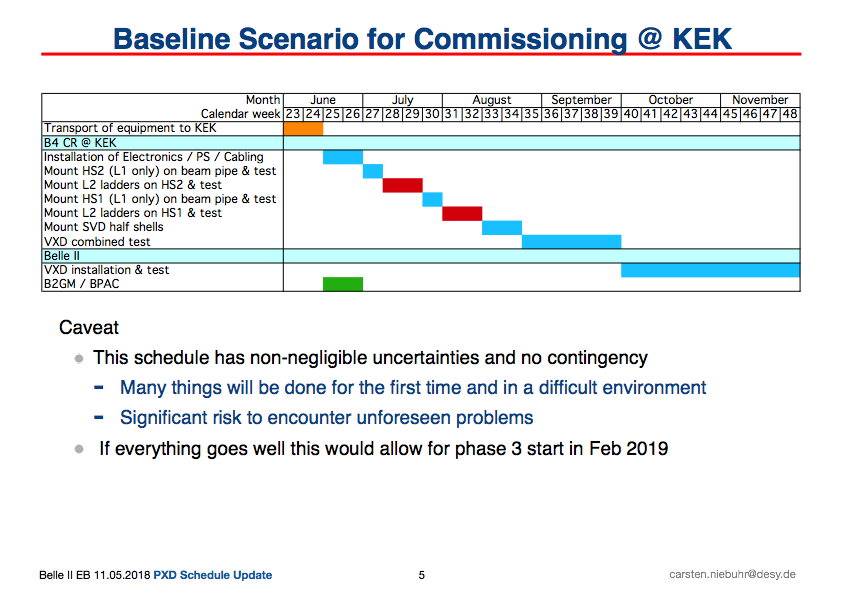 Current 
PXD 
Installation 
& 
Integration
SVD/PXD 
schedule
Yesterday 
@TB
PXD declared
that they are 
updating this 
schedule …
5
SVD Phase 2 Activities
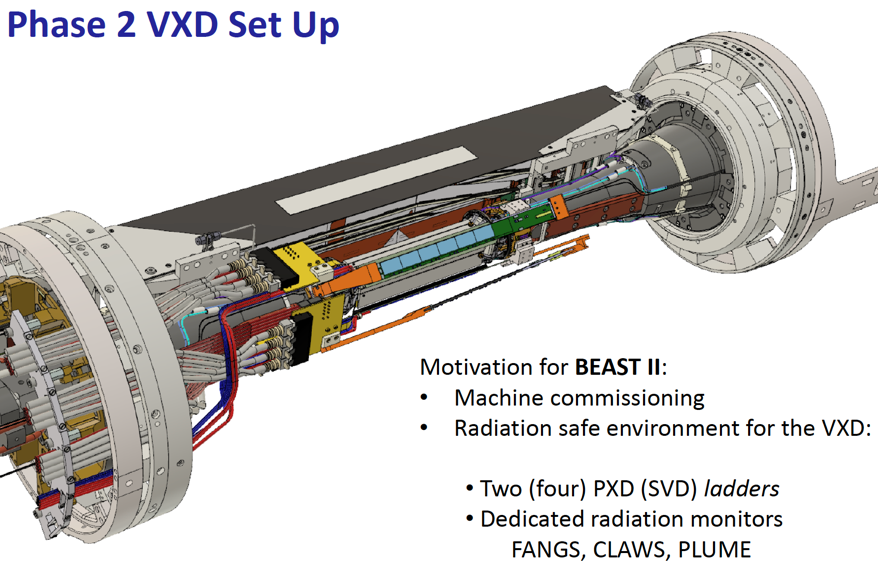 Daily noise calibration show that all the detectors in the SVD cartridge work as expected
SVD read-out integrated in the global DAQ 
A lot of operational experience gained for the phase III:
As we knew even a sector of SVD must be carefully managed:
Organized an operational model (2 shifters+experts)
SVD participates in global runs with HV OFF and in the nightly luminosity runs
SVD HV can now be operated remotely by the CR shifter
Running in global with HV OFF/ON requires different configuration files (implementing an automatic switching mechanism).

See Giuliana’s talk for studies on the impact of machine BKG on the SVD: 
BKG puzzle (w.r.t. extrapolation based on simulation): 
in SVD is x 15 
in Diamonds  is x 2
ON these

Phase2  phase3 Transition : 
	by the end of June: decision on whether or not stop 	phase2 on July 17°and move on to the VXD installation 	and to phase 3.
cartridge: 1 ladder for each L3,4,5,6
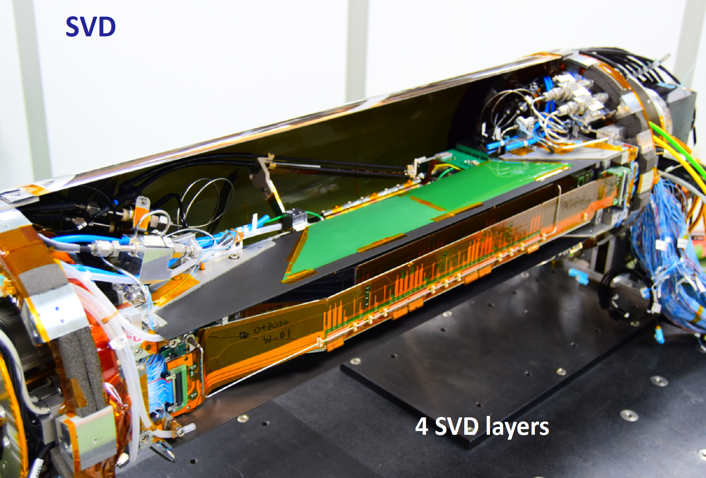 6
Radiation Monitoring Roadmap
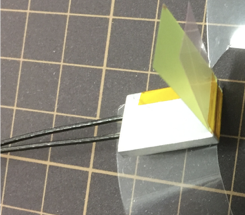 Phase 2 
Sep 2017: 8 diamond detectors with 2 radio-chromic films on Beam Pipe 
Nov 2017: Cabling
Dec17-Jan18: 2 Diamond Control Units (DCU) installed in E-Hut
Dec17-Feb18: Several tests (Interlock, SuperKEKB)
Jan-Feb18: Slow Control EPICS integration for phase2

Phase 3
Jun+Nov 2017: All 12 detectors installed on SVD
Now: preparation and calibration of last detectors
More Irradiation tests together with RCF 
Next installations: 
Mid-June 2018: 8 detectors on the beam pipe for Phase 3 
Oct-Nov 2018: Cabling, DOCK interconnection, tests
Readout: 3+1 DCU
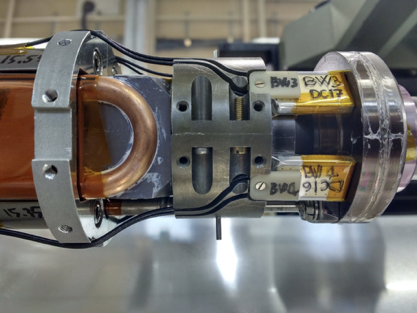 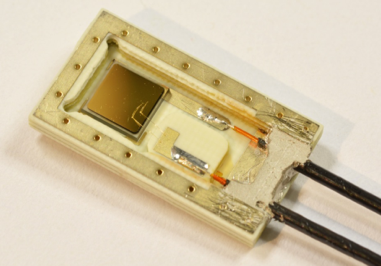 7
See Livio’s Talk for the update on Radiation Monitoring/Protection and Abort System at WORK in Phase 2